Propositions
The combination of propositions

Dr. Retno Purwani Sari, M.Hum.
Combination of Proposition
consists of concepts (THING, EVENTS, ATTRIBUTES, or RELATIONS) that construct meaningful communication; the combination makes sense. (Larson, 1984:193)
(1) A mouse lived in the country side.(2) A mouse lived in the ocean.*
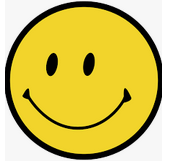 Proposition
most often takes the form of a clause or simple sentences in the grammatical structure but not always. It may be encoded in a variety of forms (Larson, 1984:207)
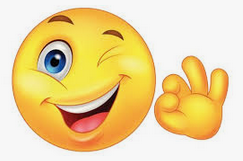 (3) The mouse found a letter, read, and jumped happily.            The mouse found a letter     The mouse read a letter     The mouse jumped happily(4) The country mouse found a letter, read, and jumped happily.      The mouse lived in the countryside     The mouse found a letter     The mouse read a letter     The mouse jumped happily
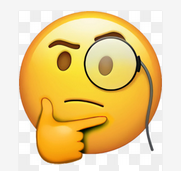 The method for identifying propositions
Look for the form which express EVENT or STATE concepts in the text. Express each of these concepts with a finite verb.
Identify the PARTICIPANTS (person or objects which do the action or to which the action is done for EVENT PROPOSITION; TOPIC and COMMENT for STATE PROPOSITION)
Rewrite as a proposition with the EVENT or STATE expressed as a finite verb and the PARTICIPANT/TOPIC-COMMENT made explicit, using the form in which there is no mismatch of grammar and semantics in English. That is, the form used for the proposition should indicate by the English structure who the agent is by putting the agent as subject, who or what the effected is by putting it as the object, etc. The relations between the concept are shown by the normal English signals used when there is no mismatching.
The relation between the propositions then need to be studied and a rewrite made expressing these relations, reordering the propositions etc.
(5) The men who are now thinking about running for president will campaign 
      soon.

     Step 1: The EVENTS are think, run, and campaign
     Step 2: The PARTICIPANTS are men, something, and president
     Step 3: Some men are now thinking (about something)
                  They want to be president
                  They will campaign soon.
     Step 4: The order of the events is want, think and then campaign
Identify Propositions by using four steps of the analysis
There was once a small brown mouse who lived in a little nest at the edge of a field, deep in the countryside. Life in the countryside was not easy and he had to work hard to find food, but he was perfectly content. He had many good friends, his nest was cozy and comfortable and after a hard day’s work, he always slept well and woke refreshed, to the sounds of nature.
See you